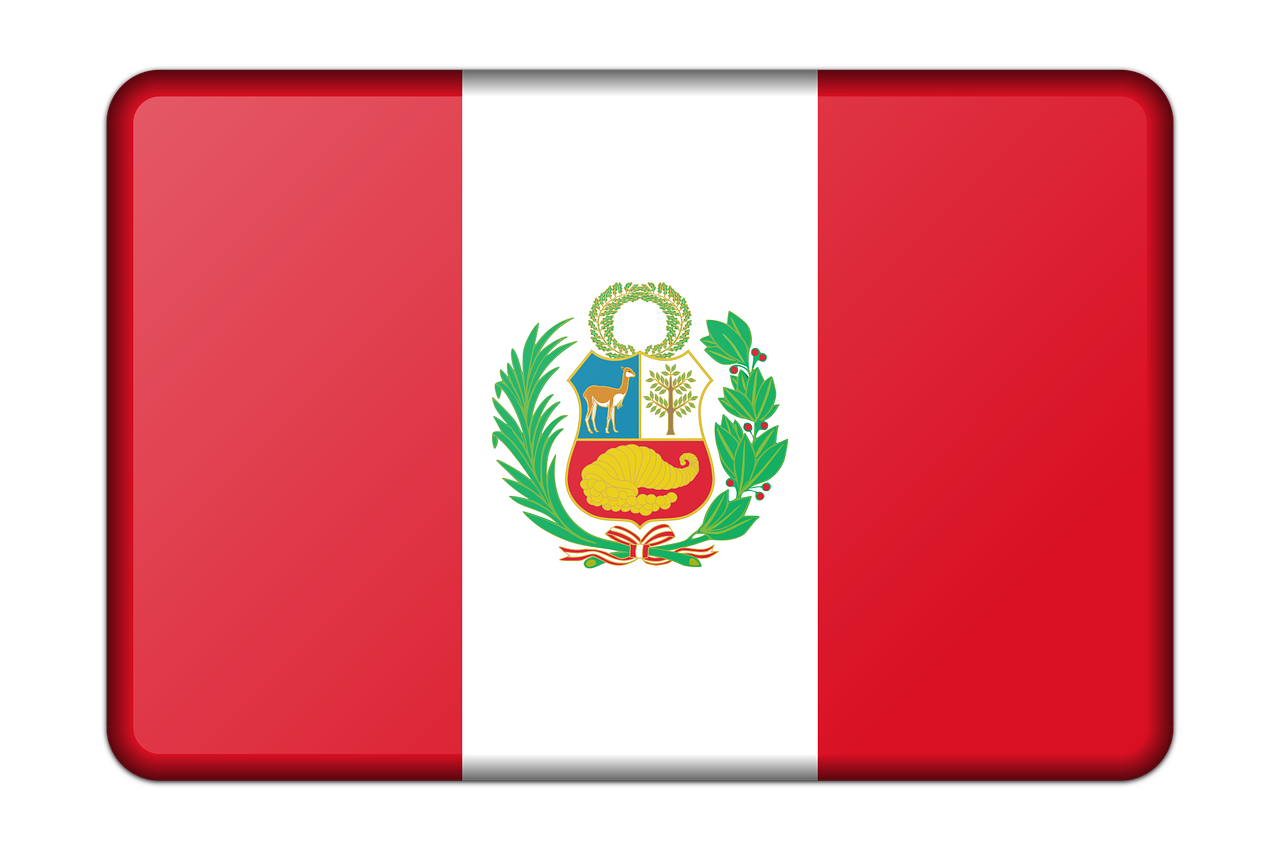 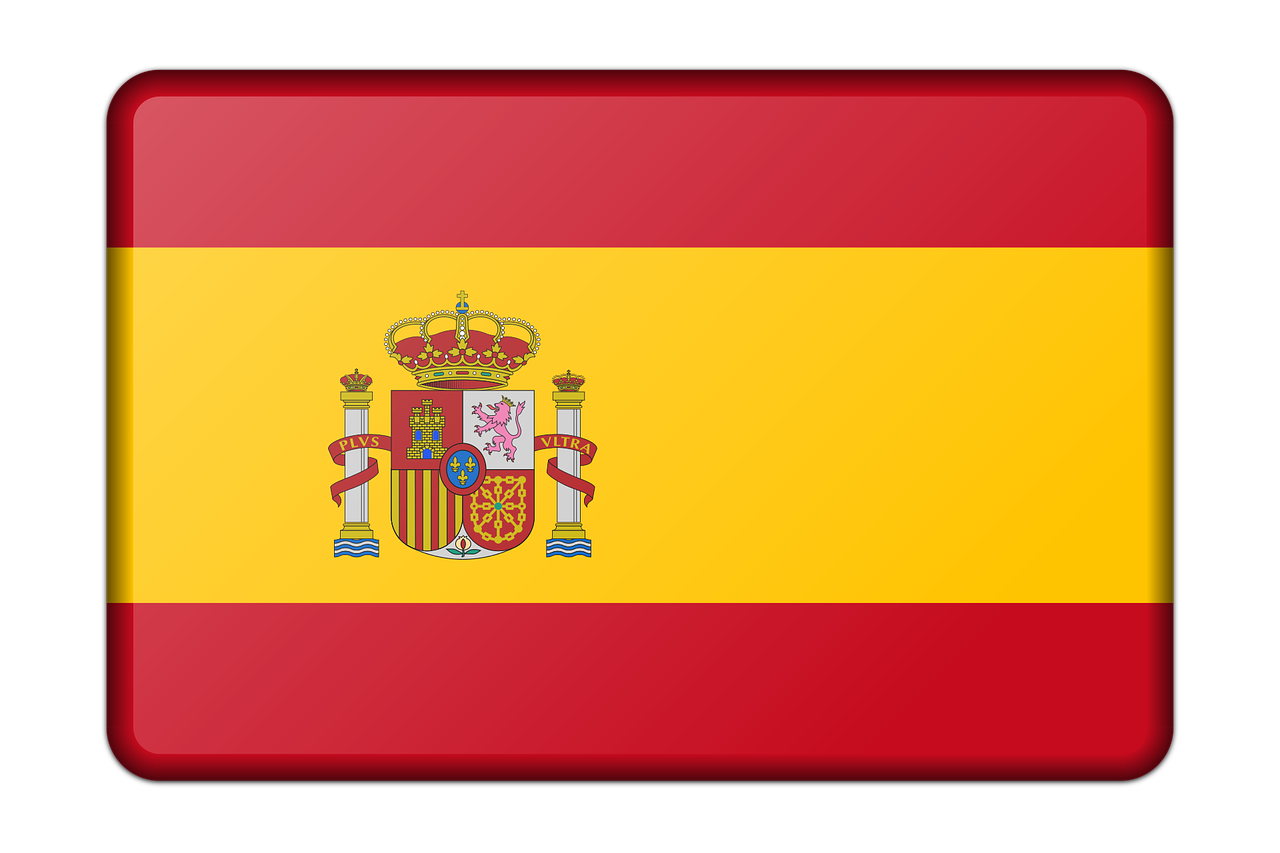 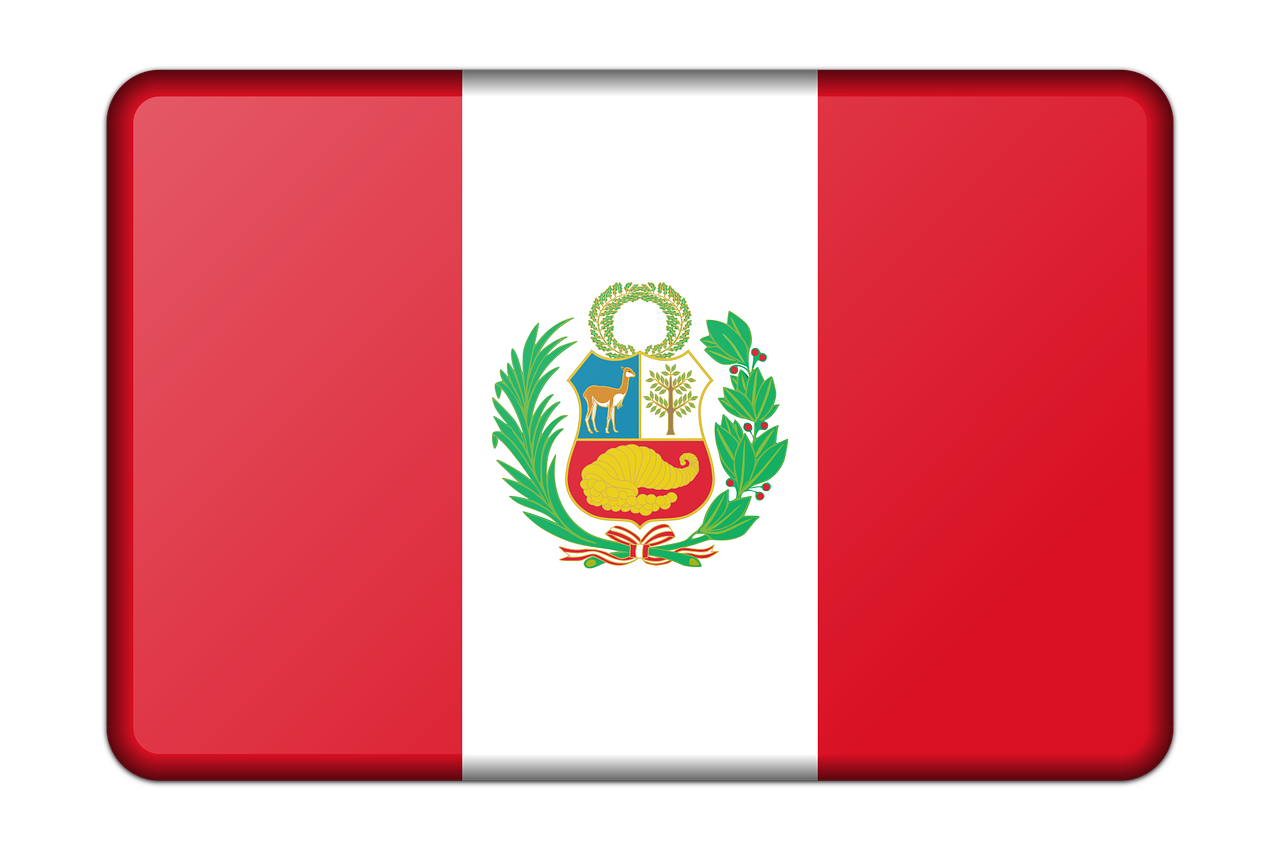 España y PerúRead aloud the Spanish name of each place.
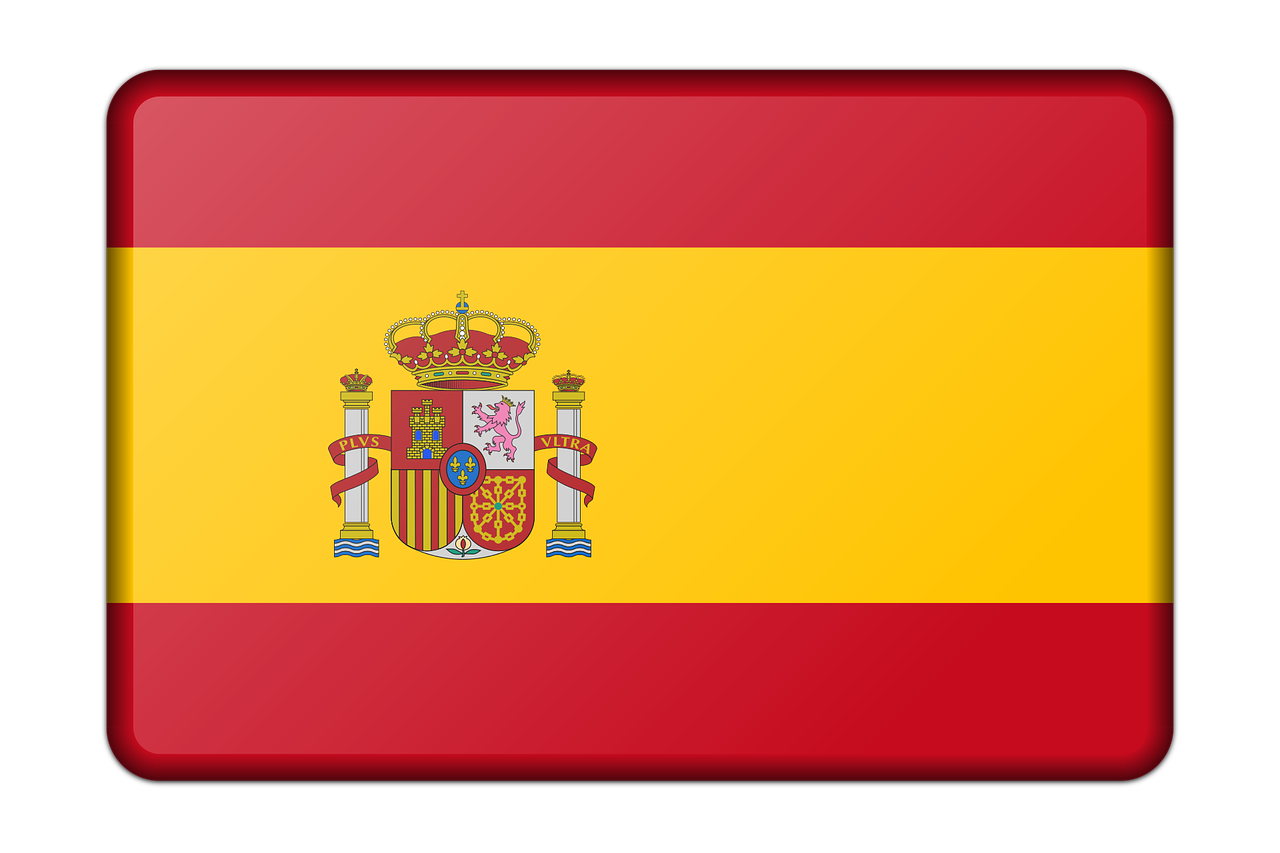 España y PerúRead aloud the Spanish name of each place.
You have not learnt these words so just use what you know about how to pronounce Spanish. 
Concentrate on the underlined letters.
You have not learnt these words so just use what you know about how to pronounce Spanish. 
Concentrate on the underlined letters.
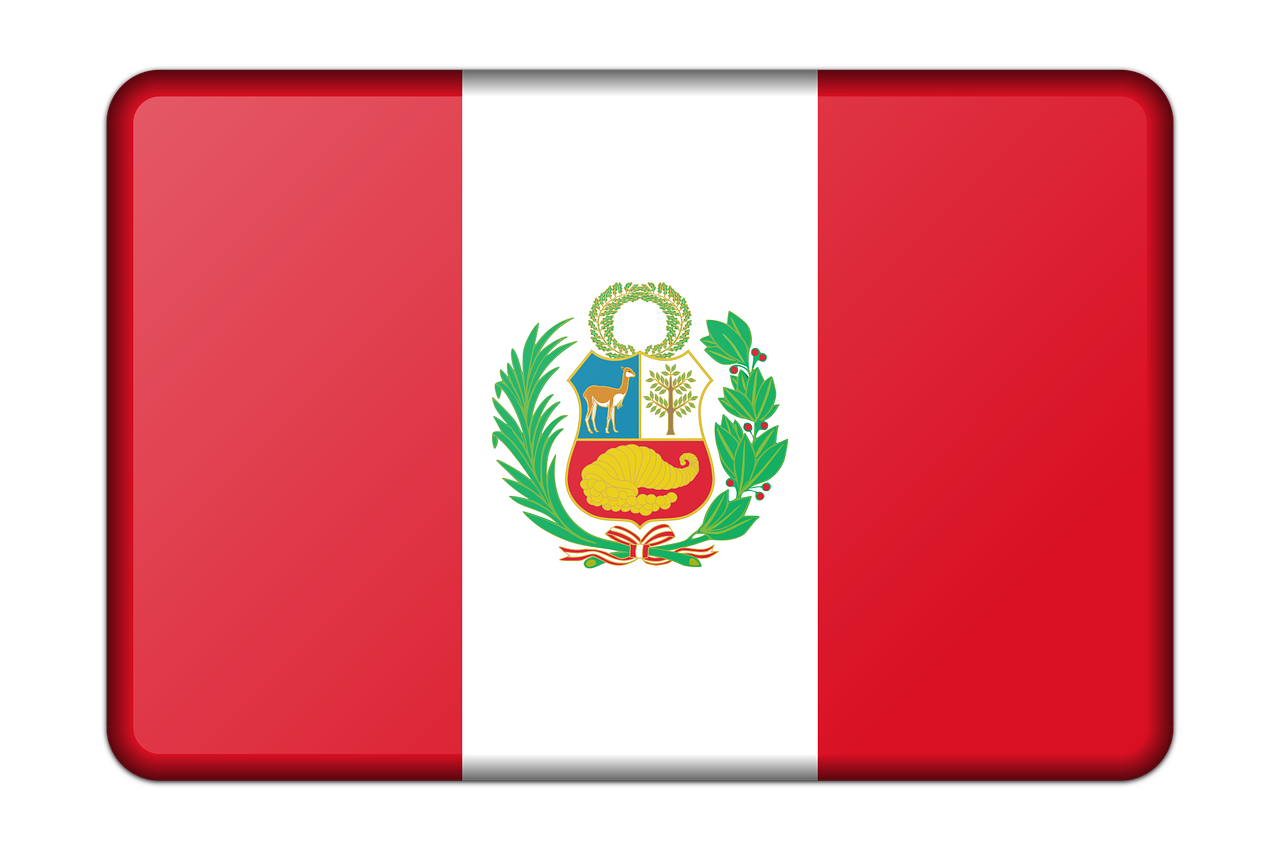 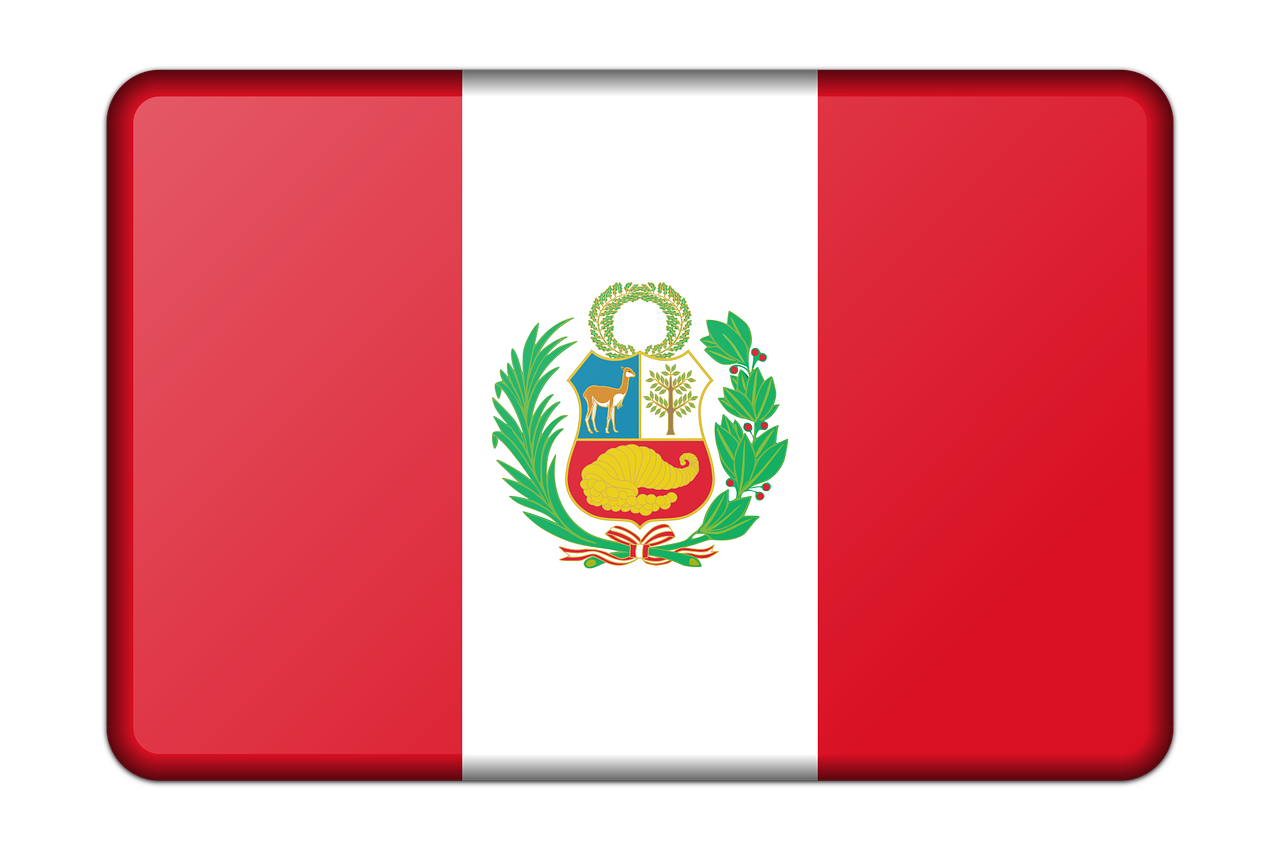 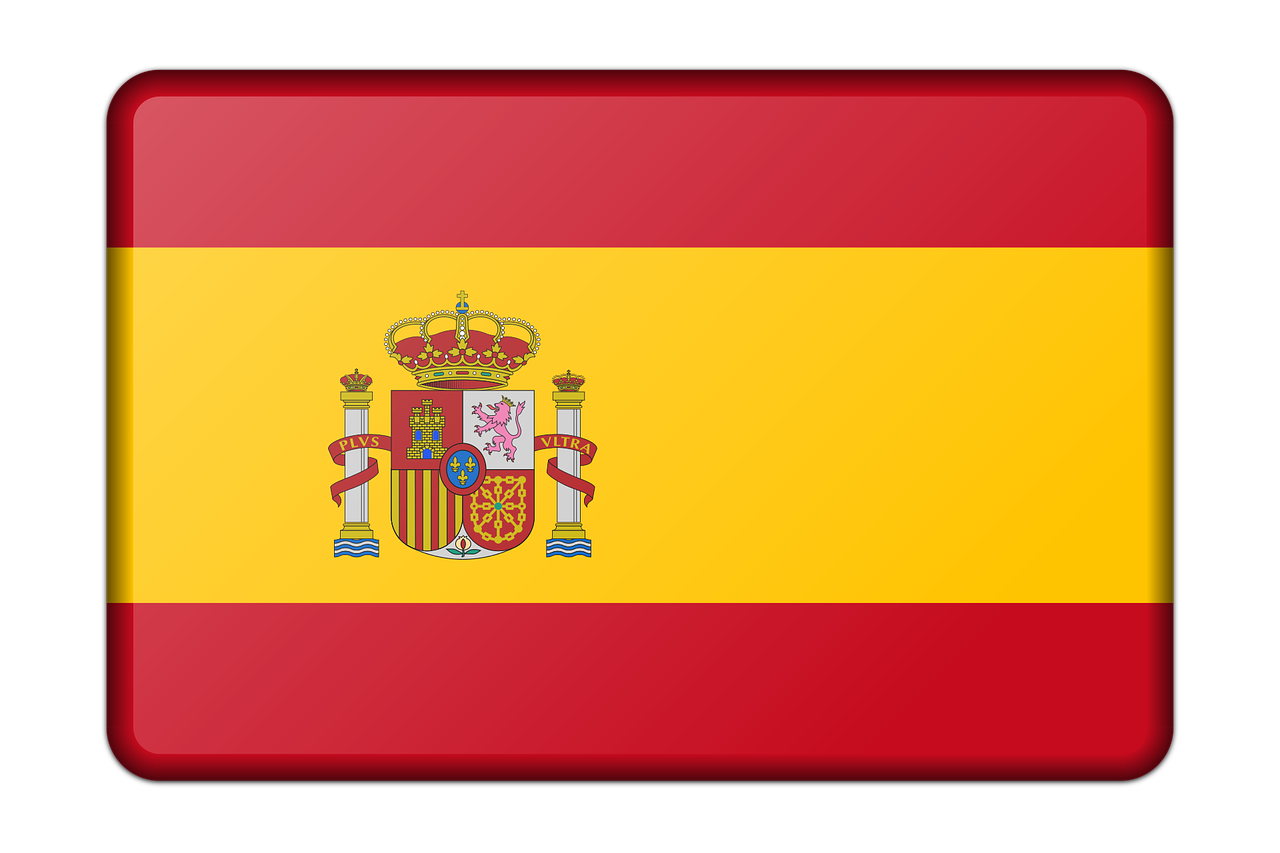 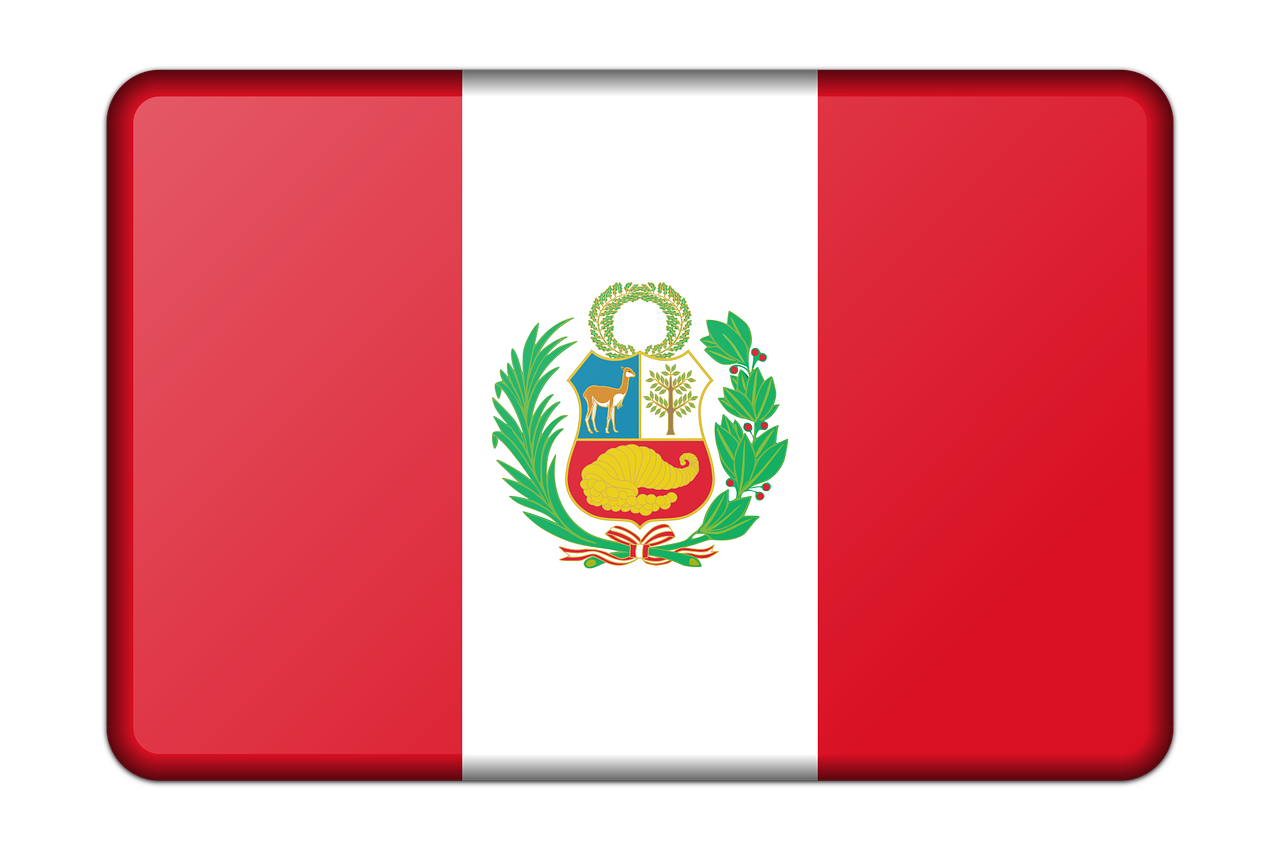 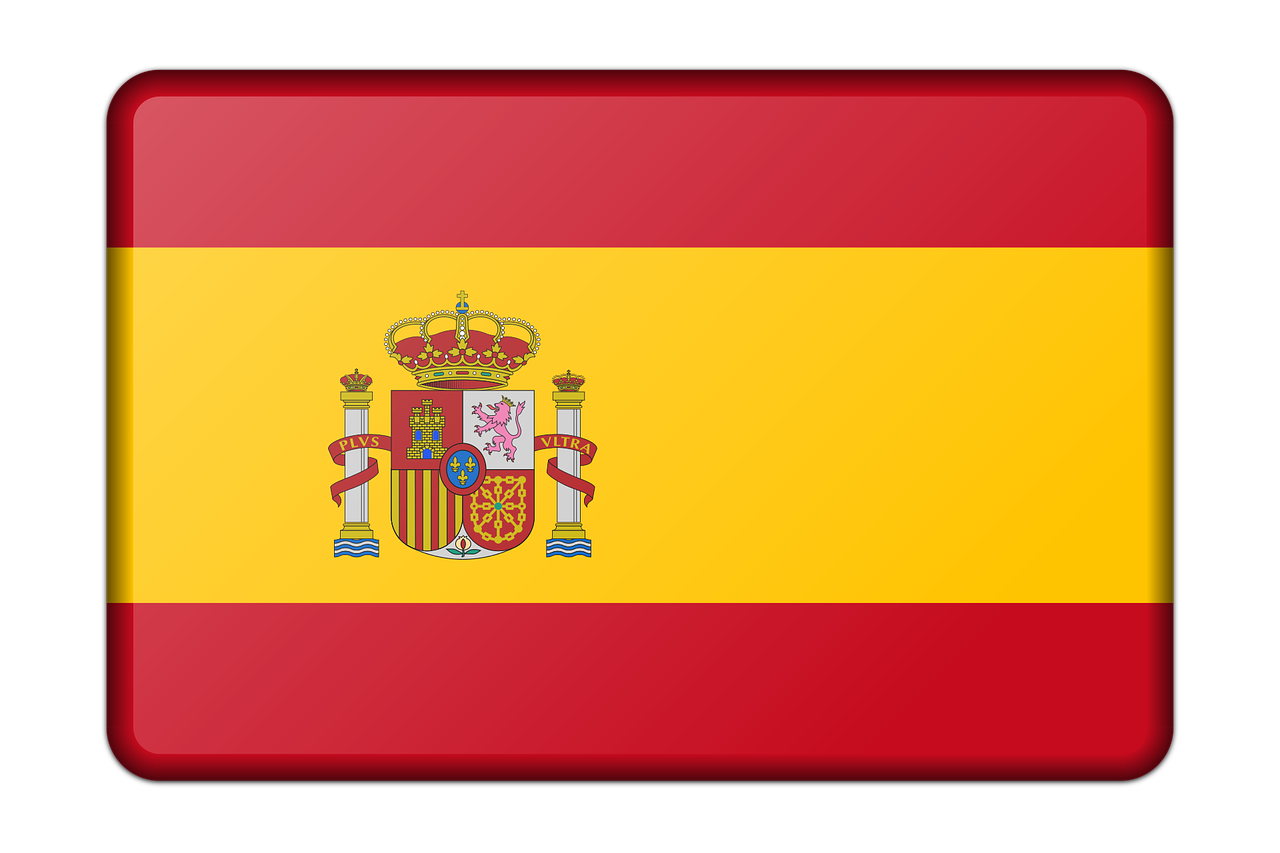 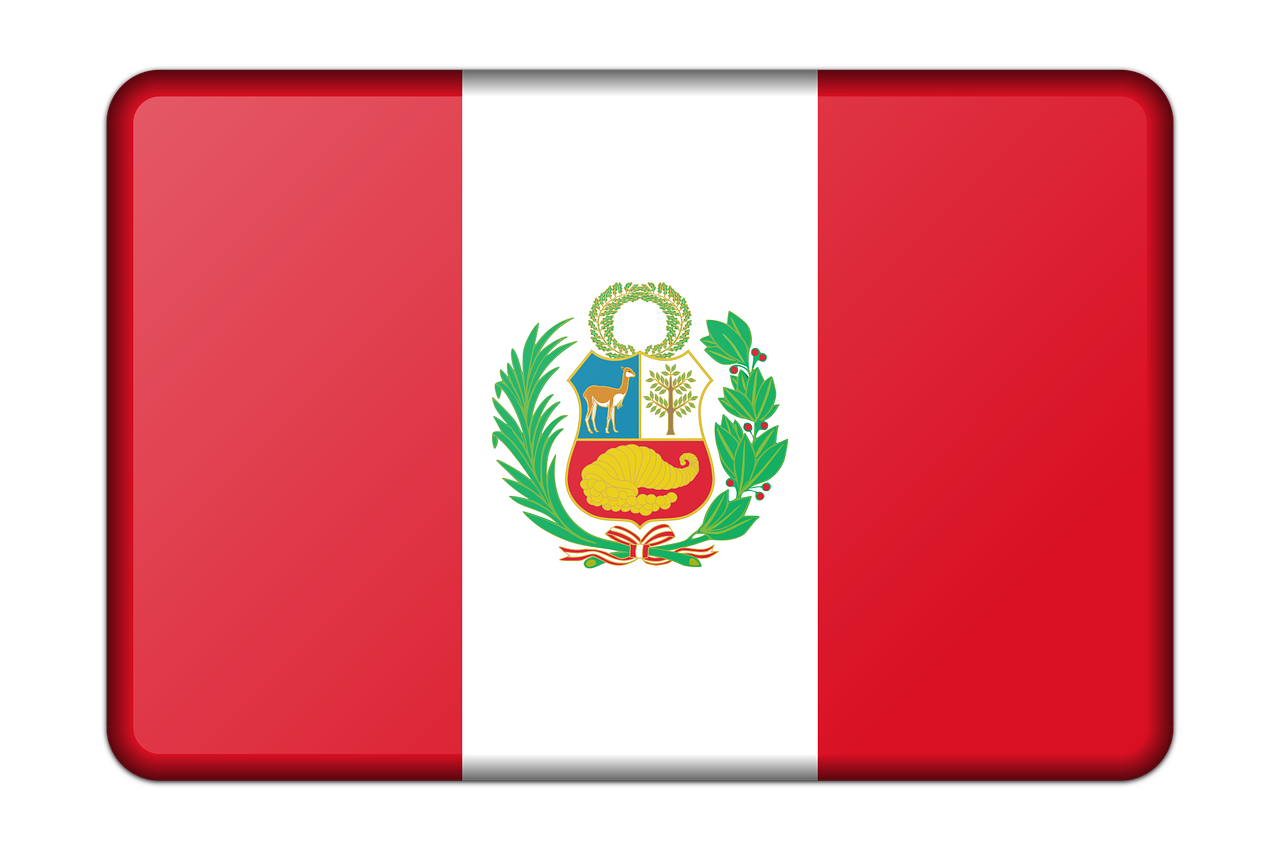 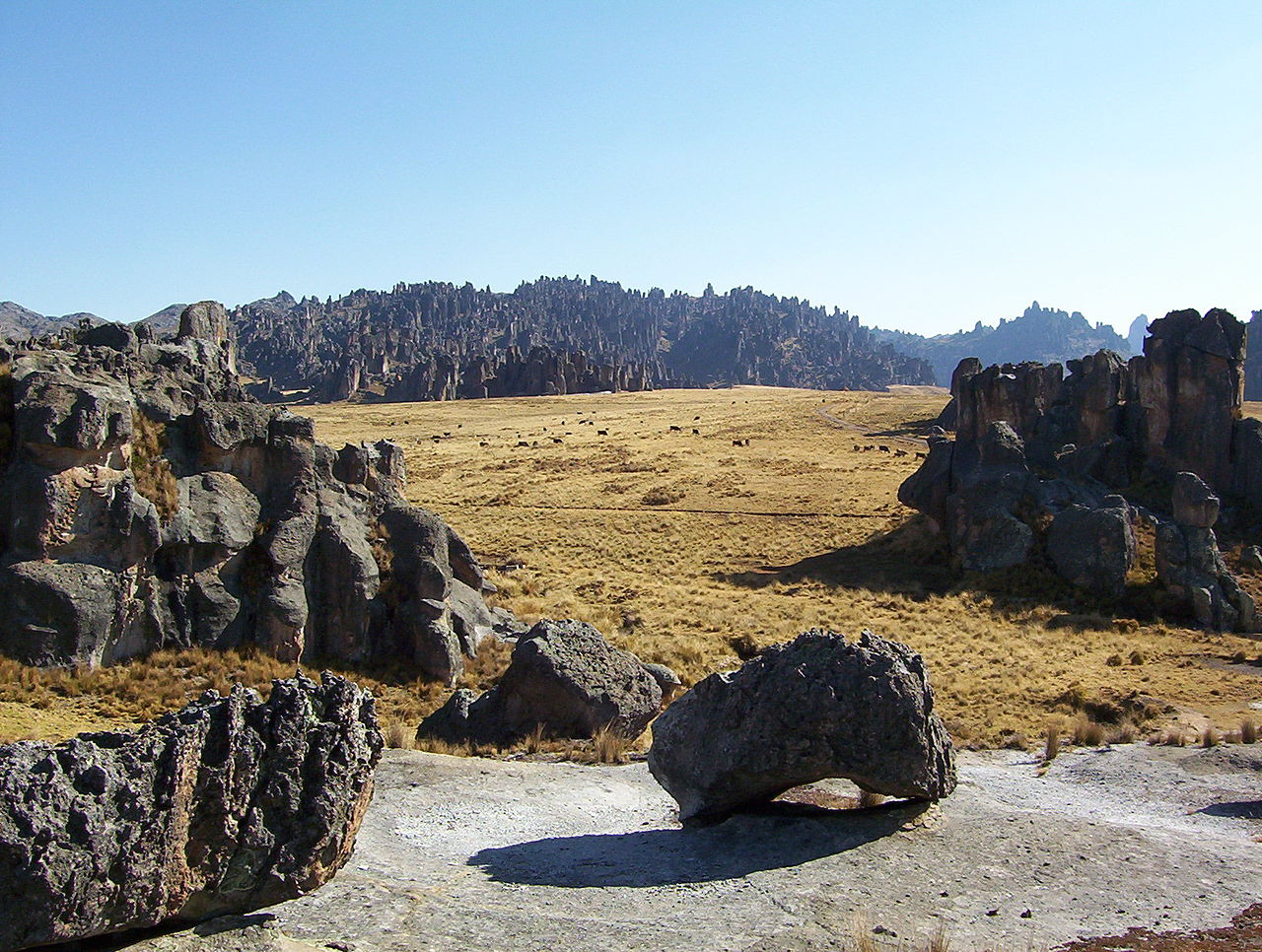 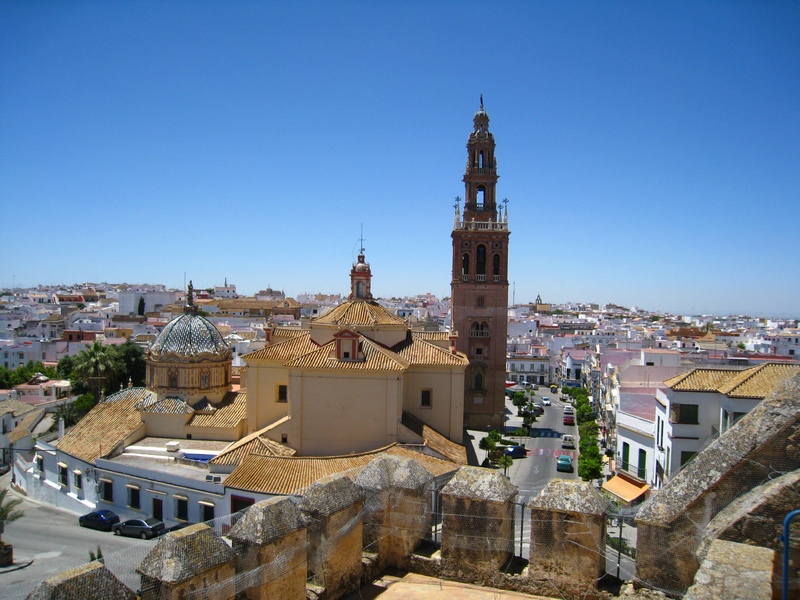 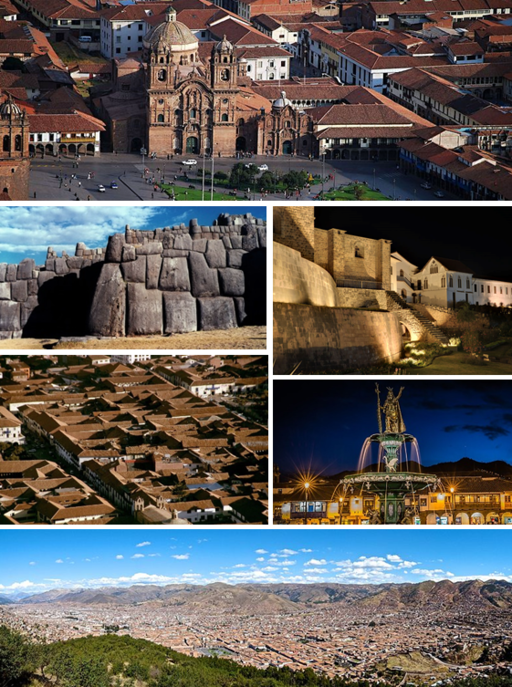 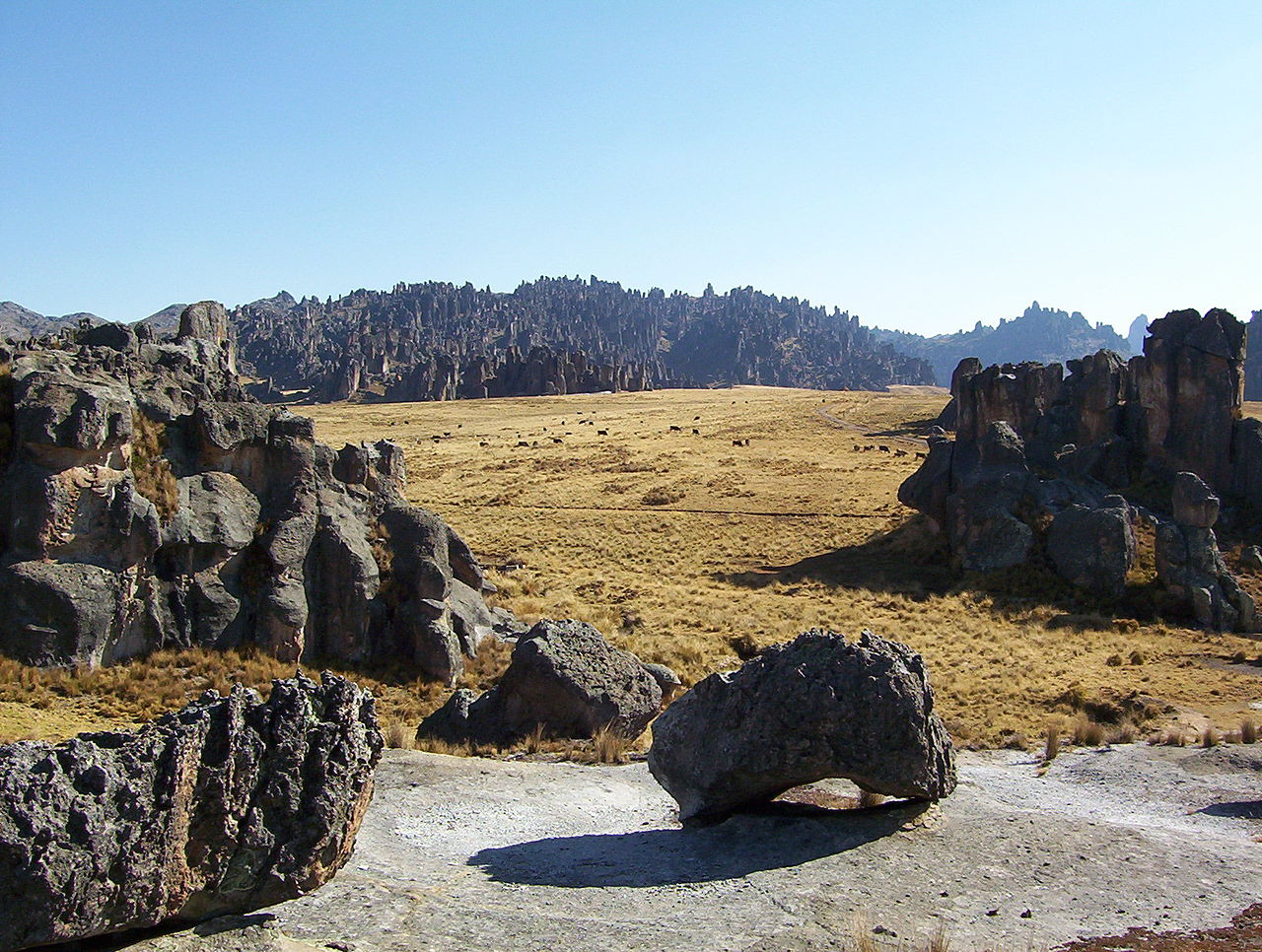 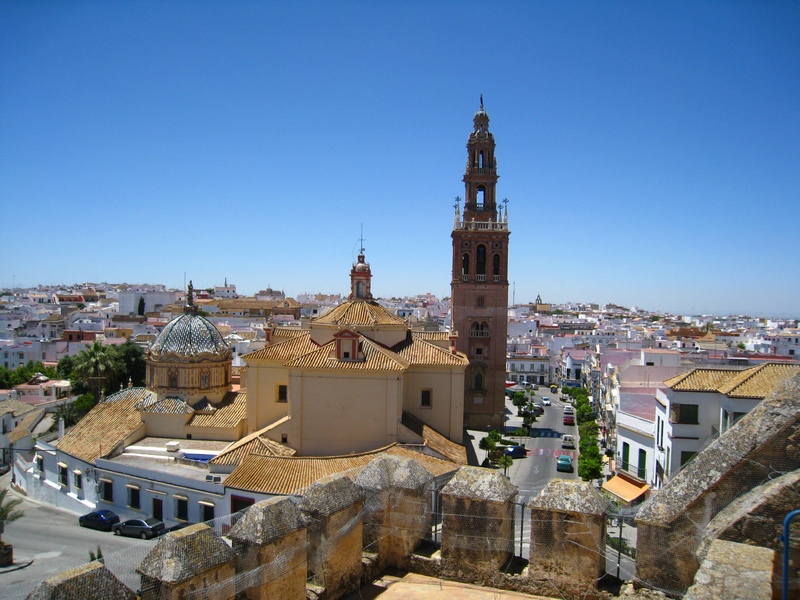 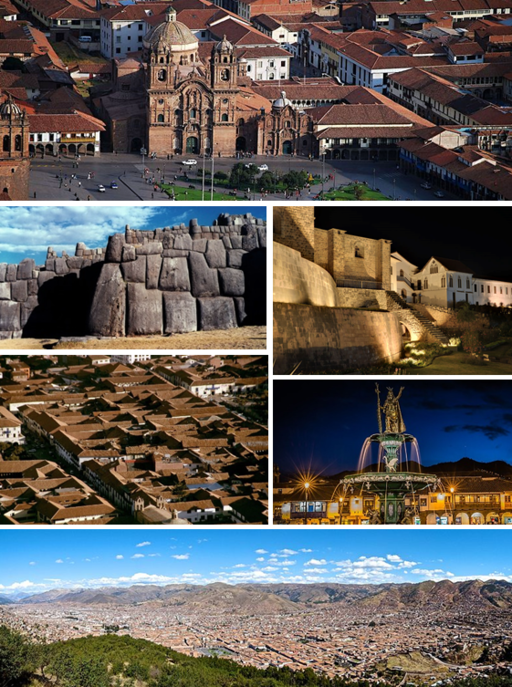 Carmona
Carmona
Pasco
Cusco
Pasco
Cusco
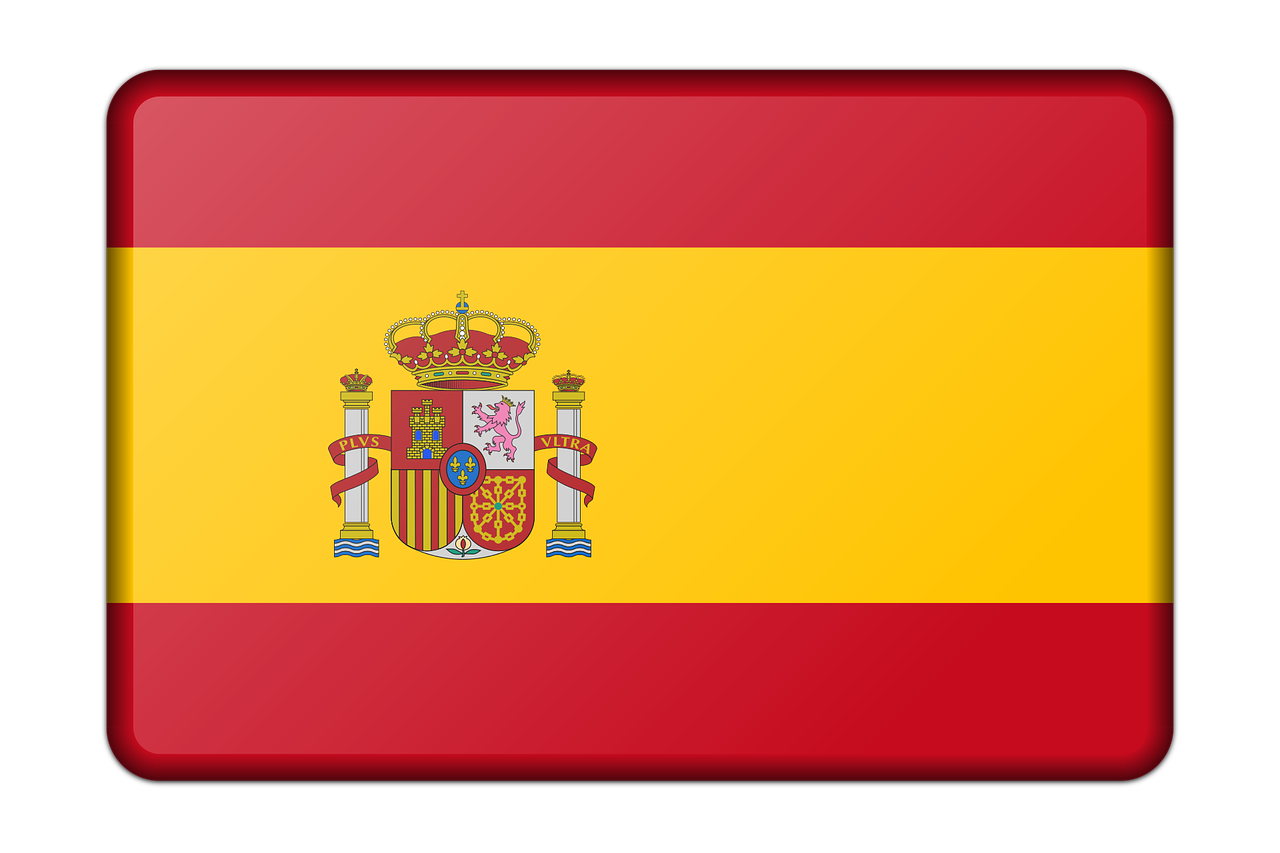 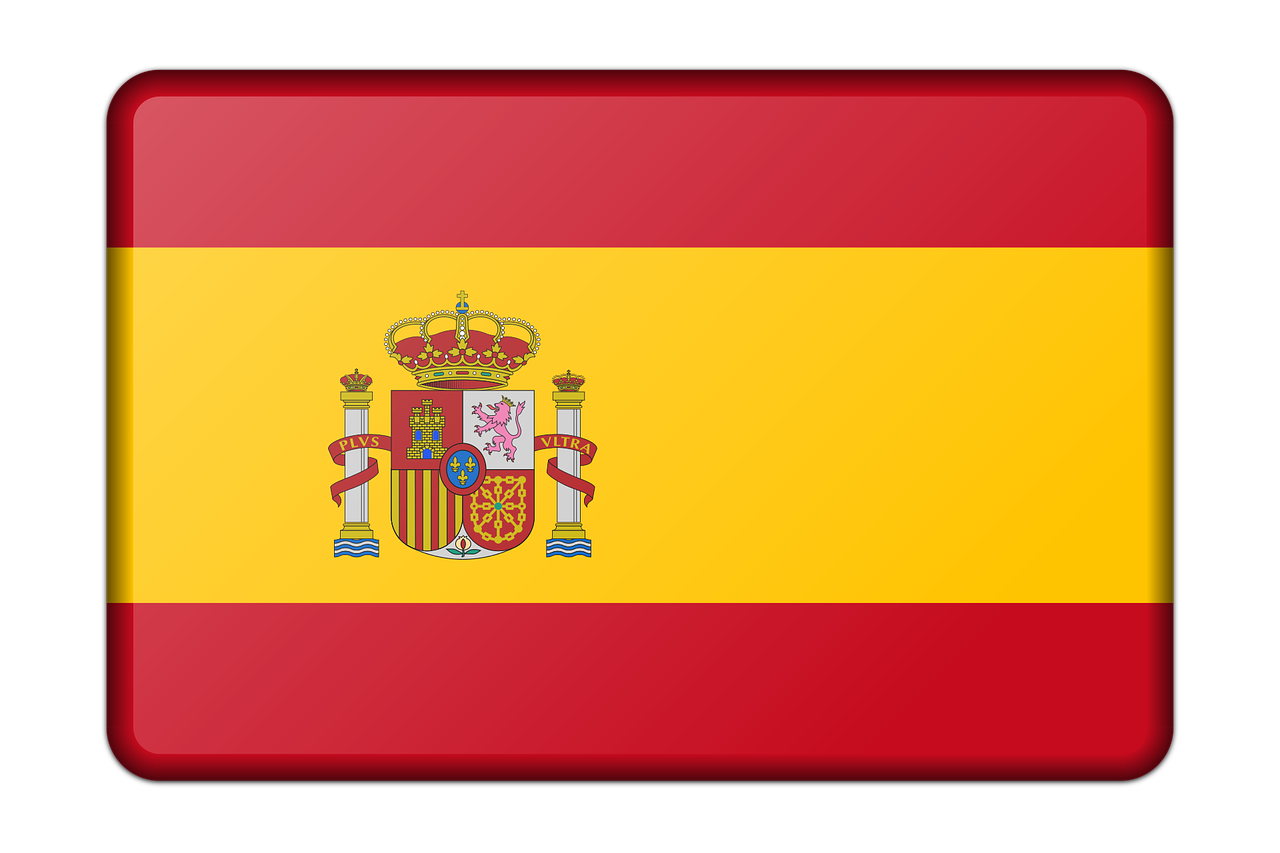 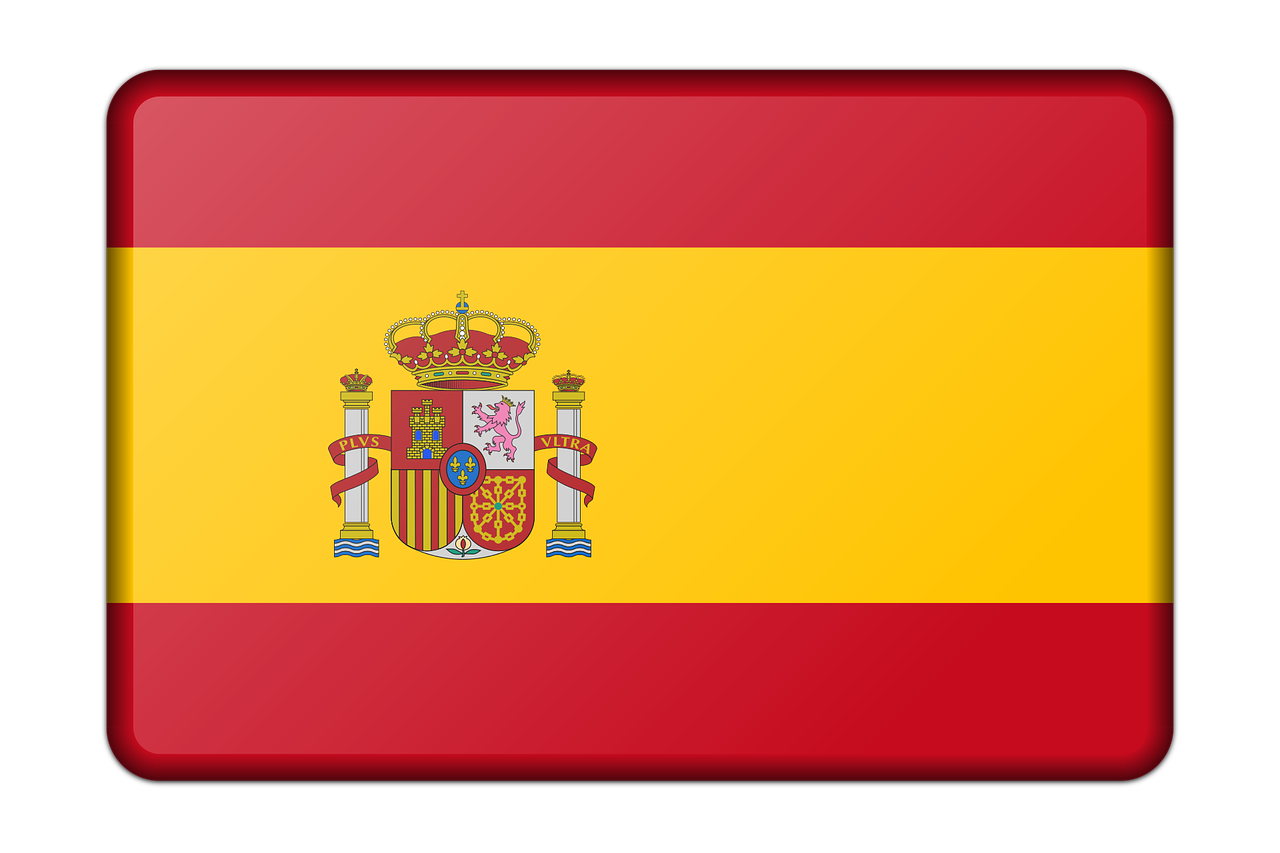 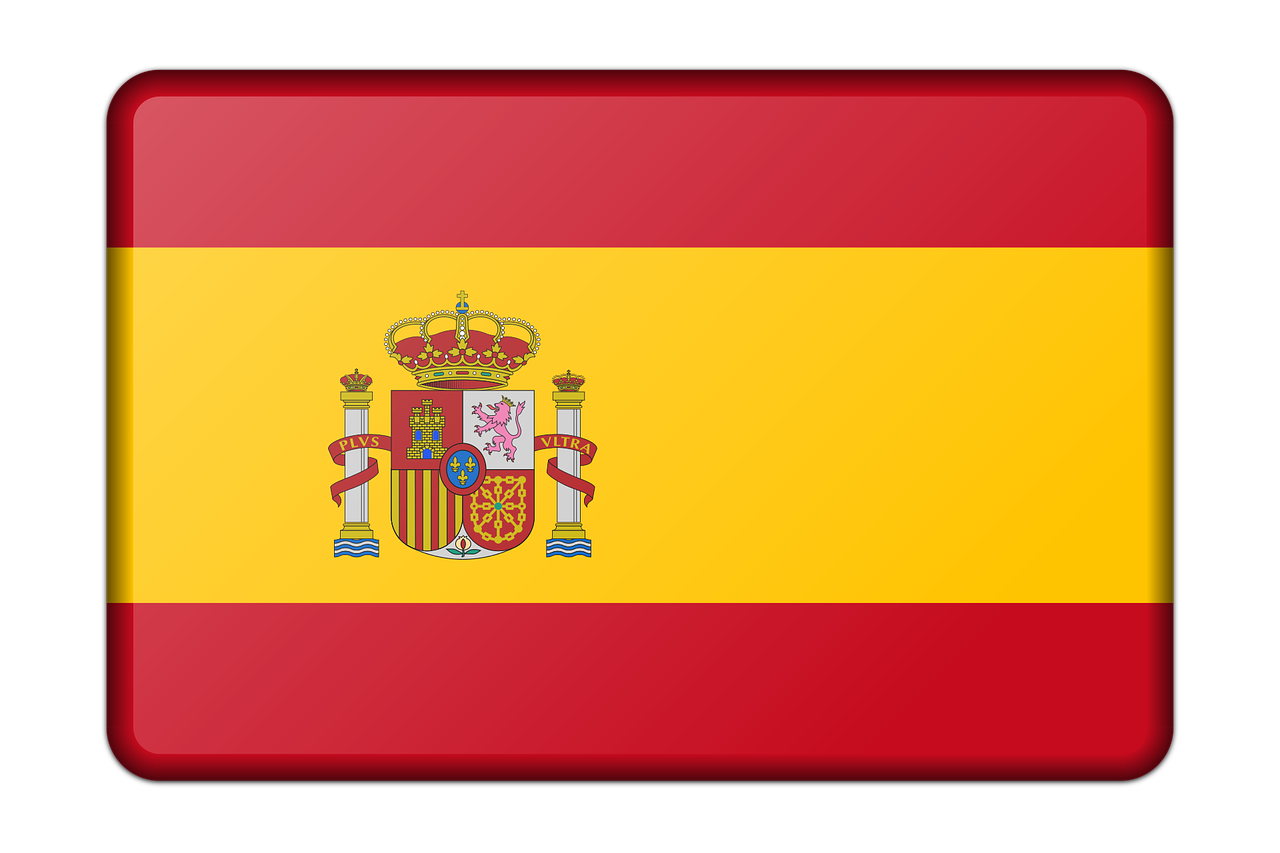 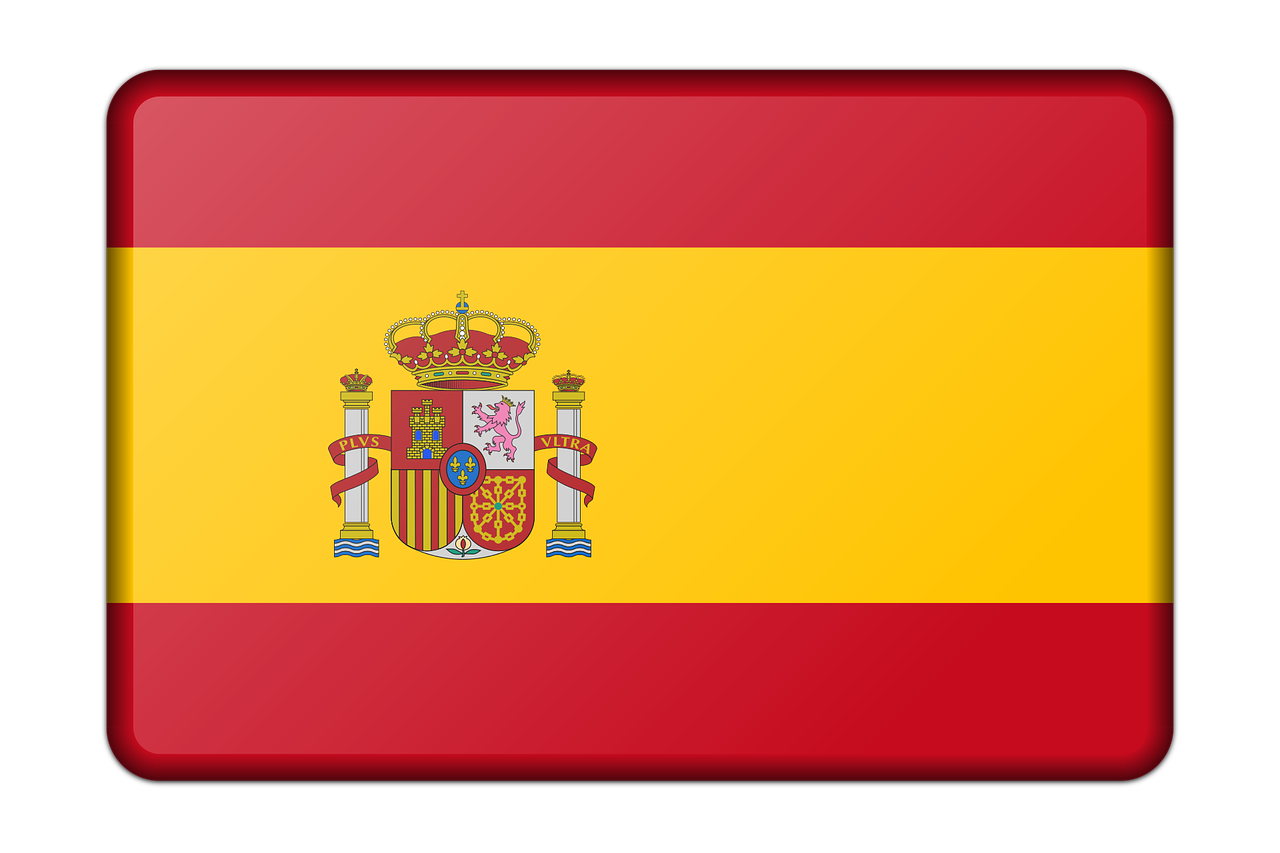 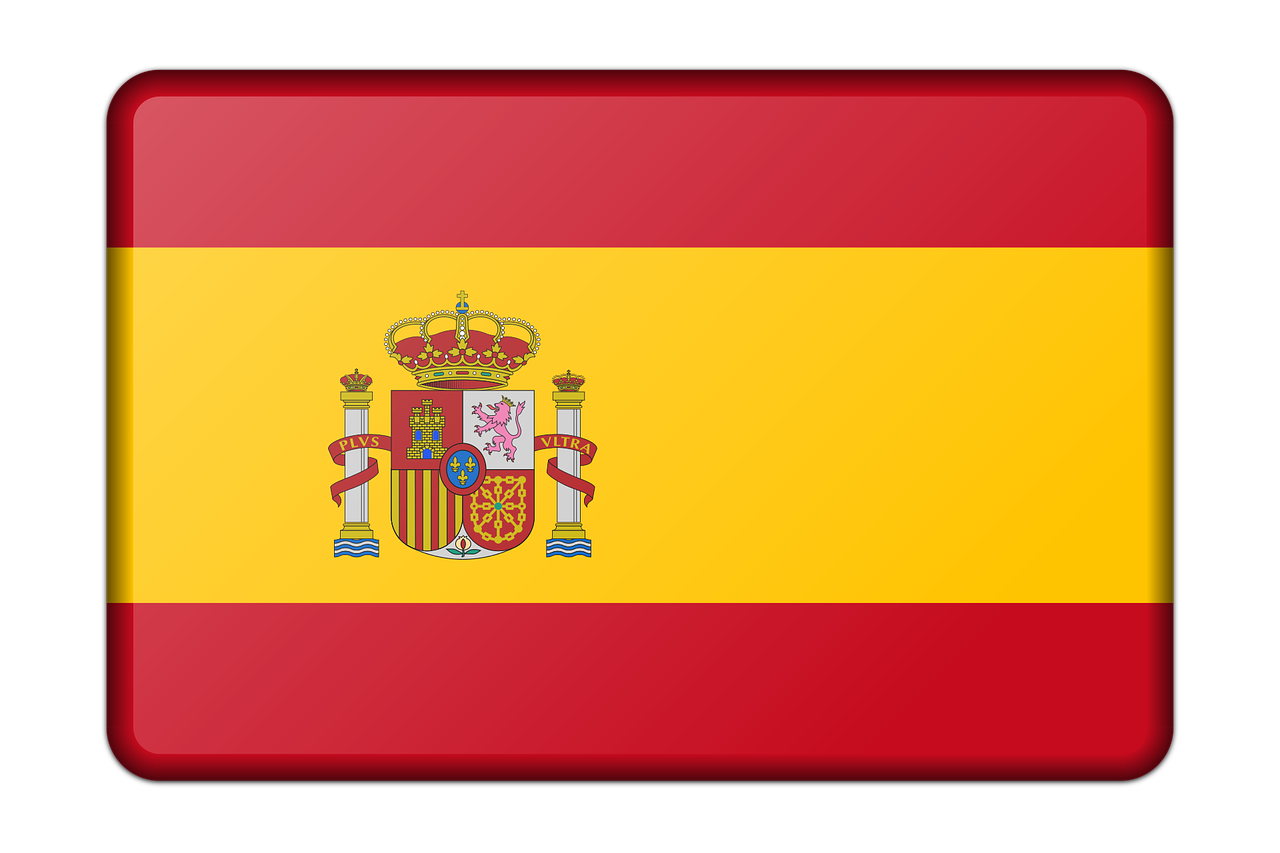 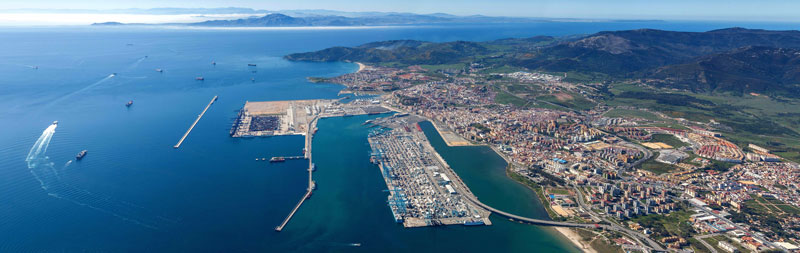 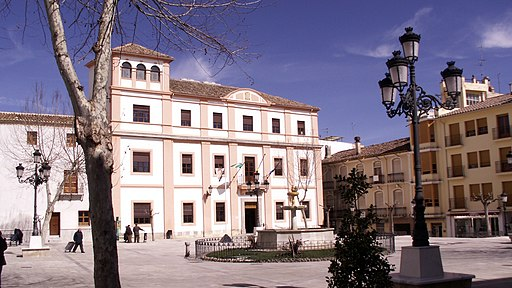 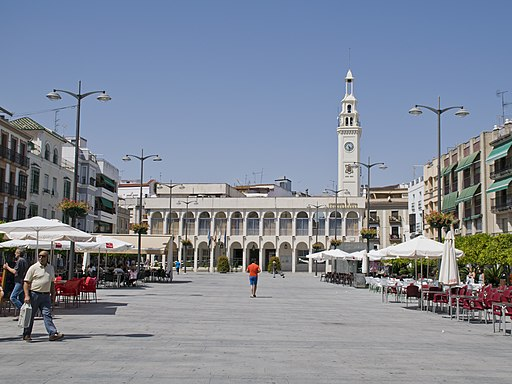 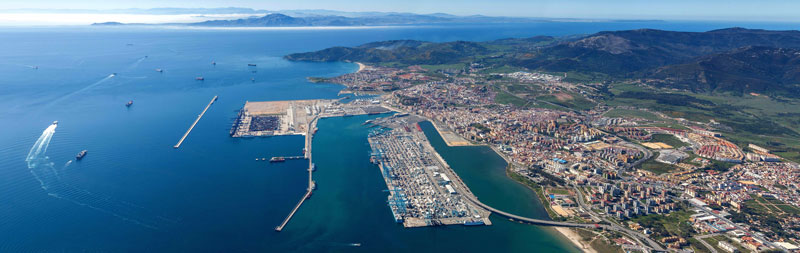 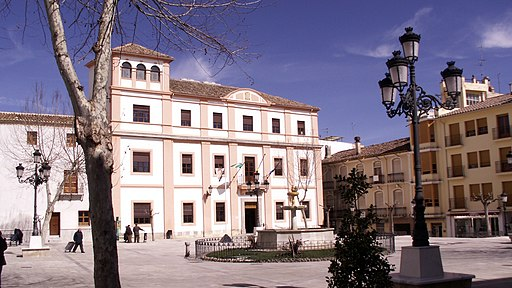 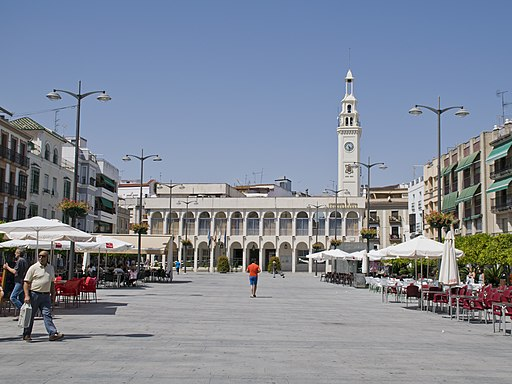 Algeciras
Lucena
Algeciras
Baza
Lucena
Baza
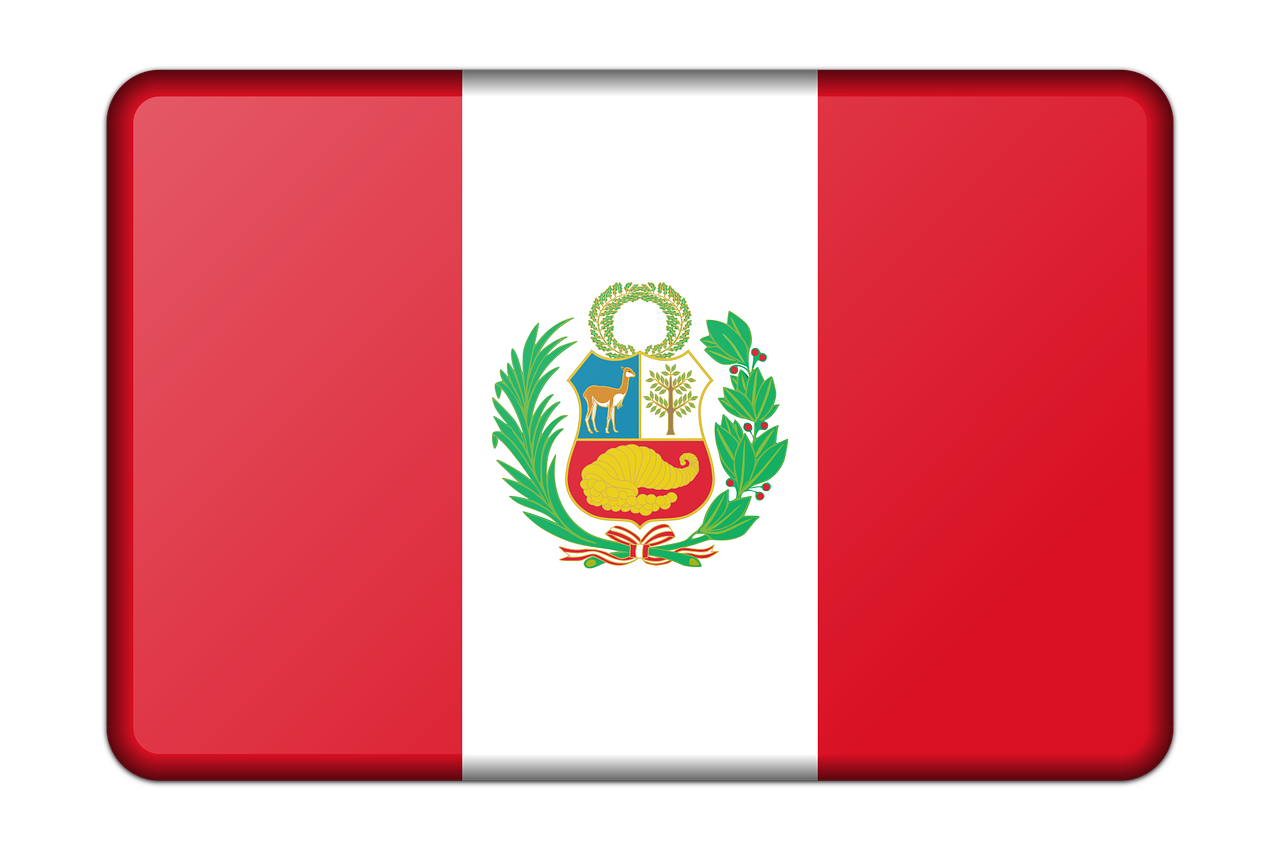 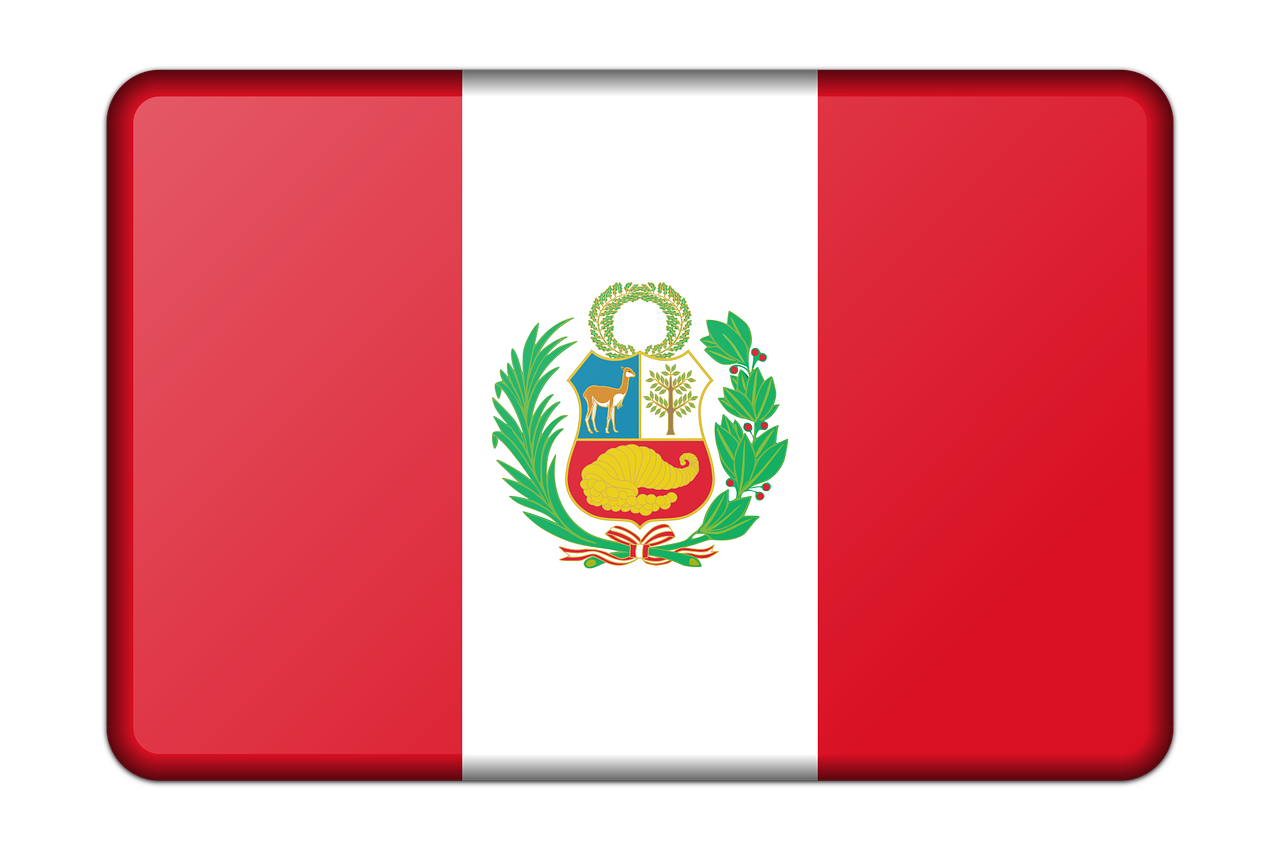 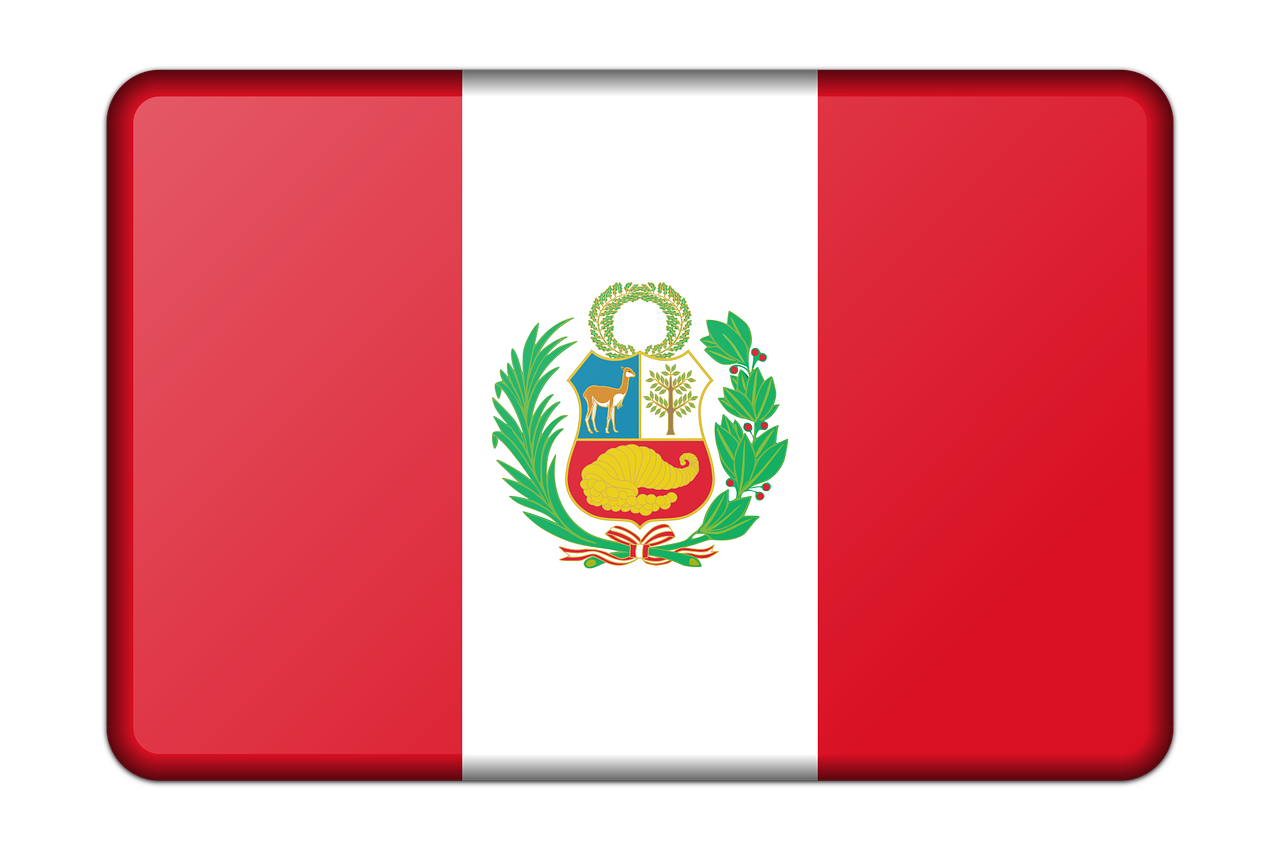 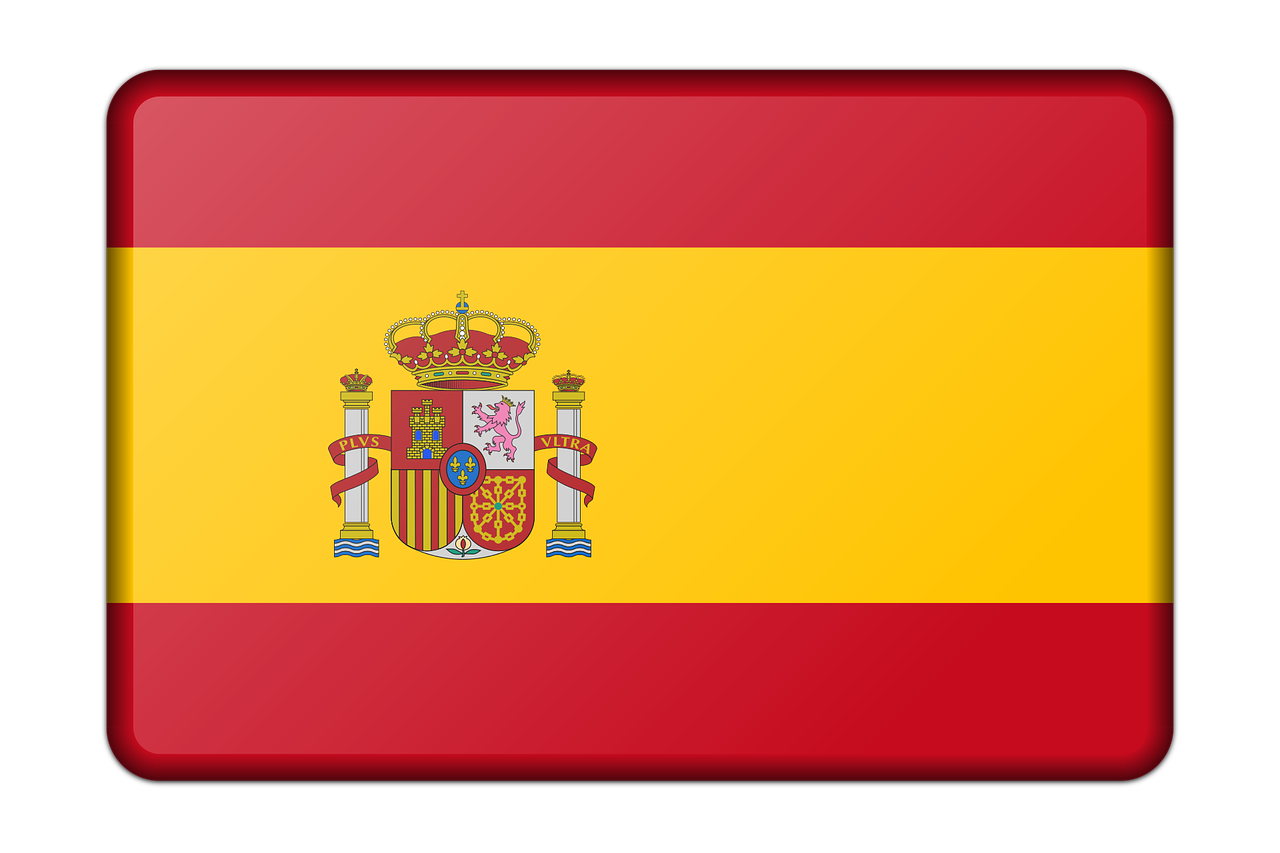 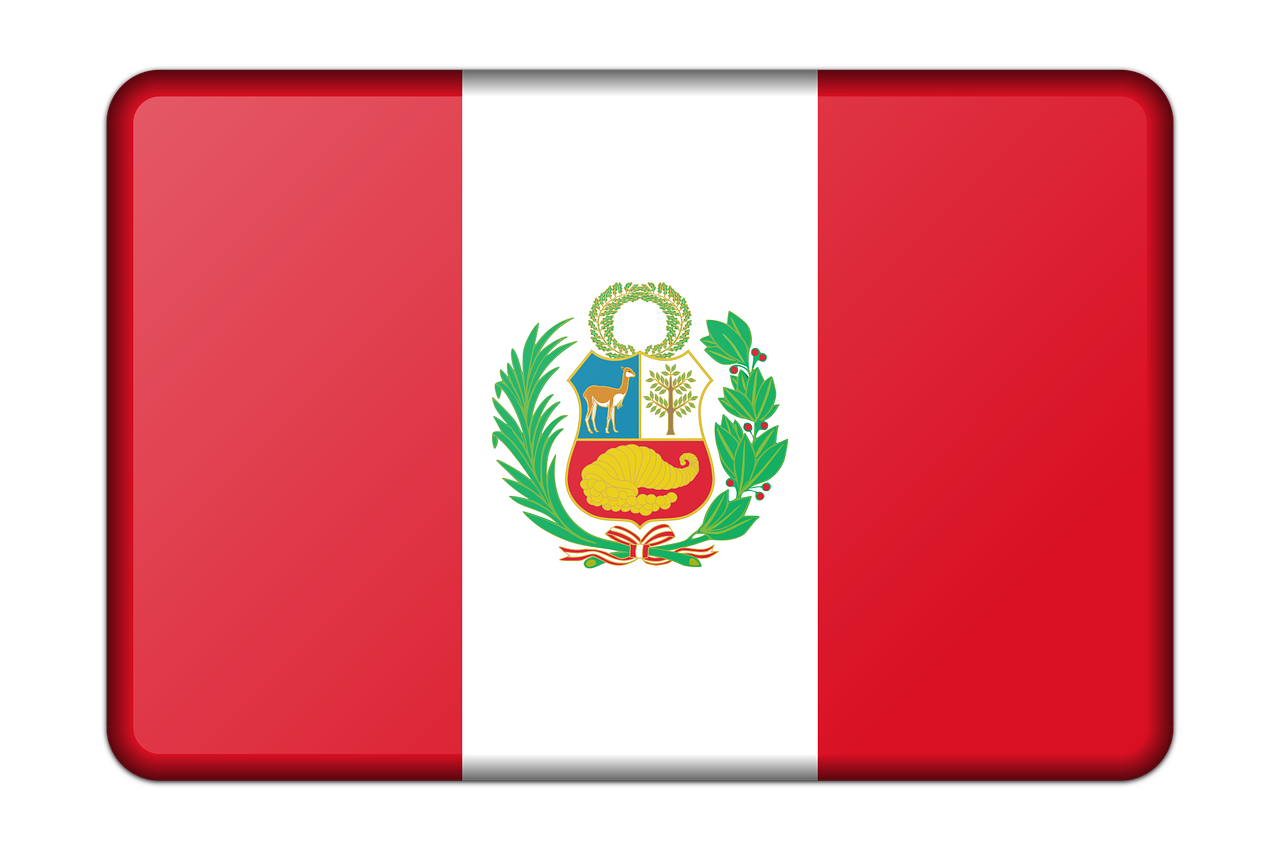 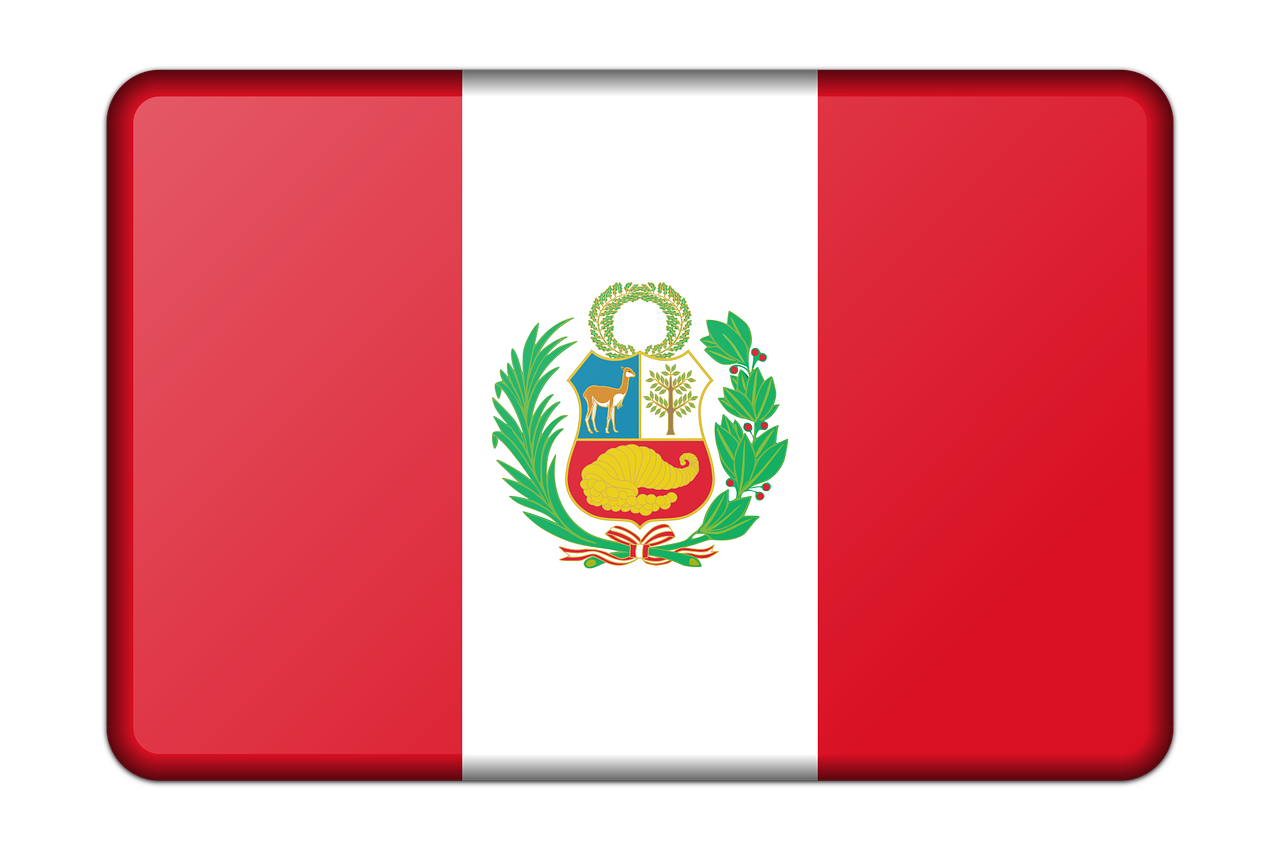 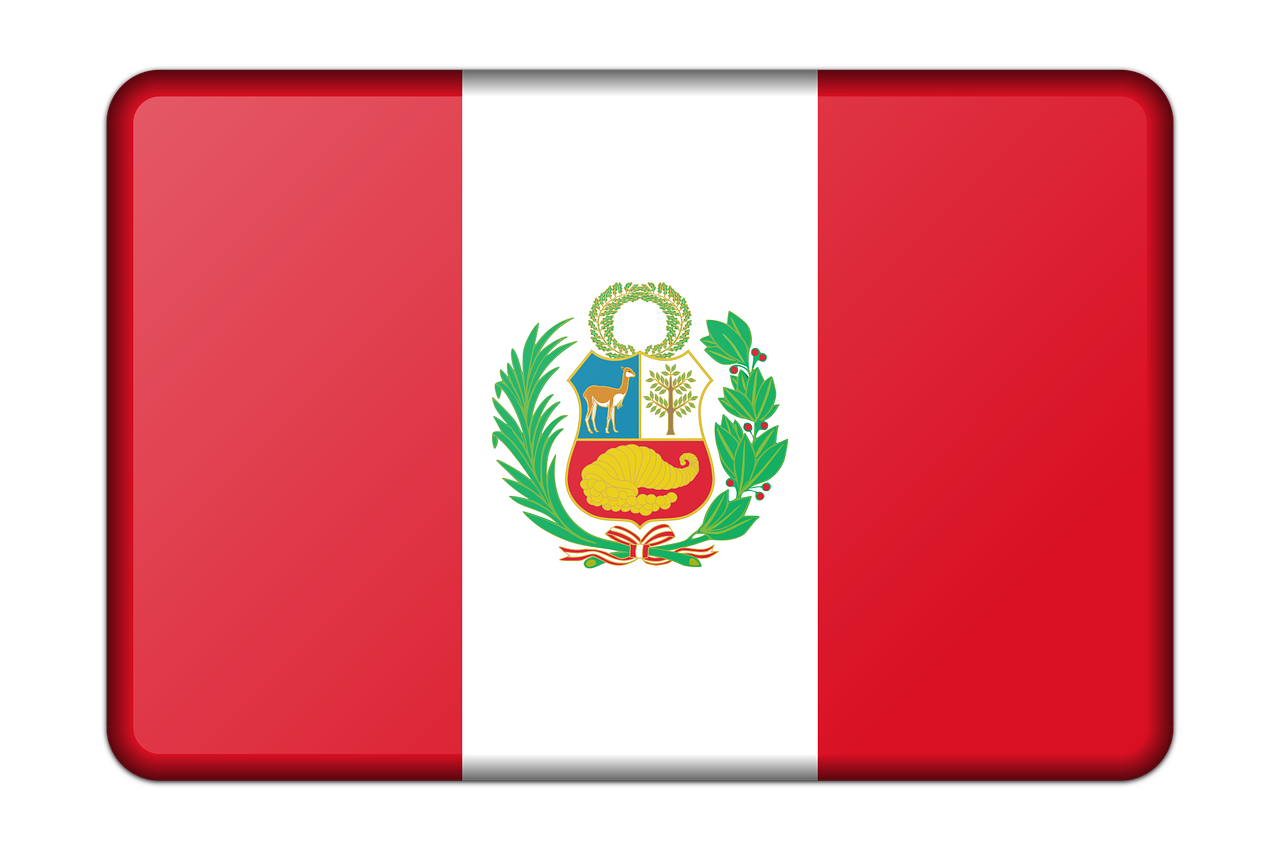 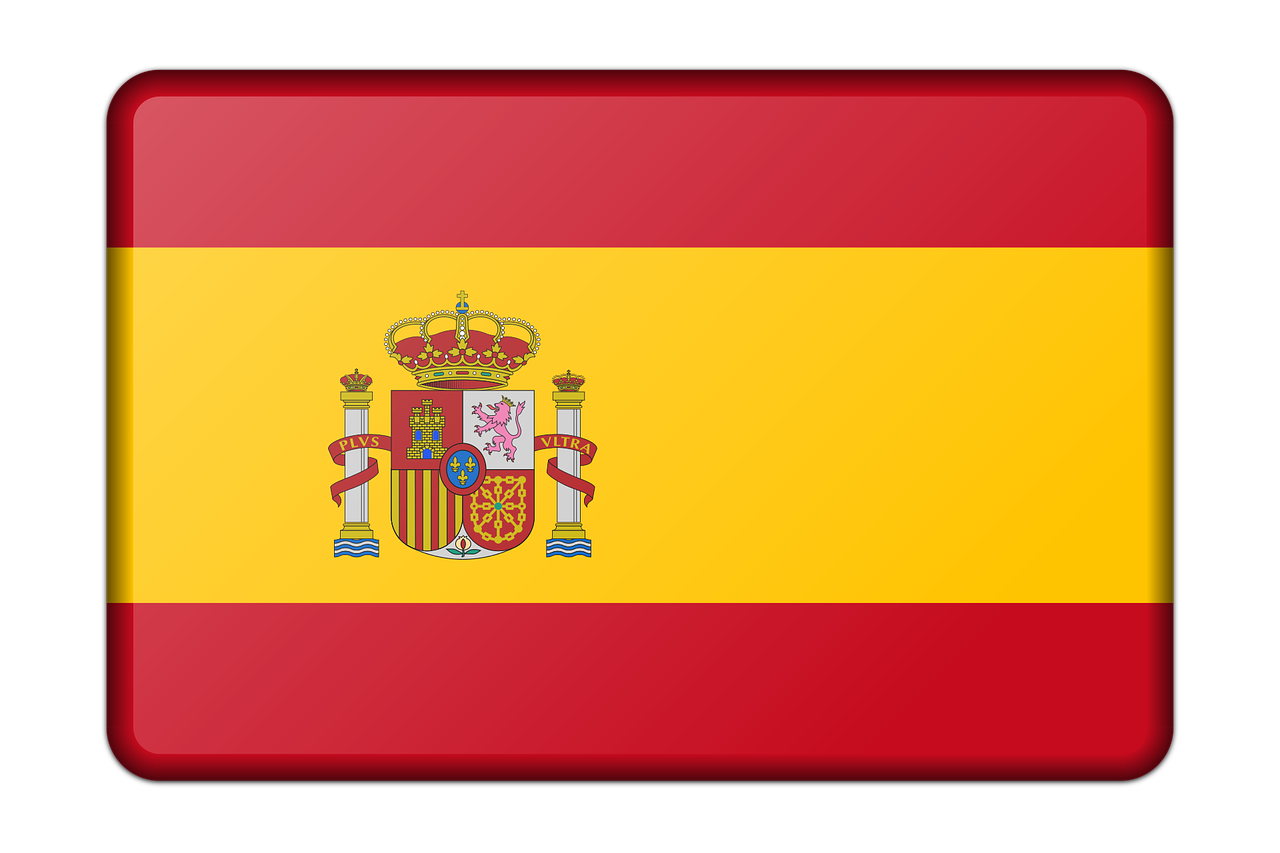 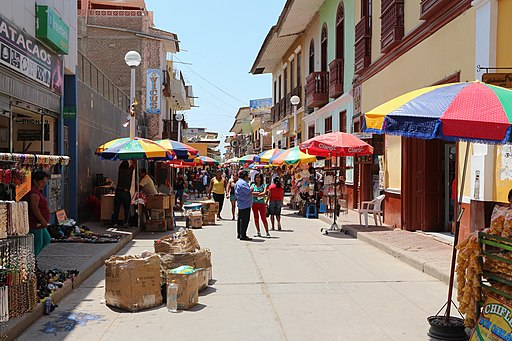 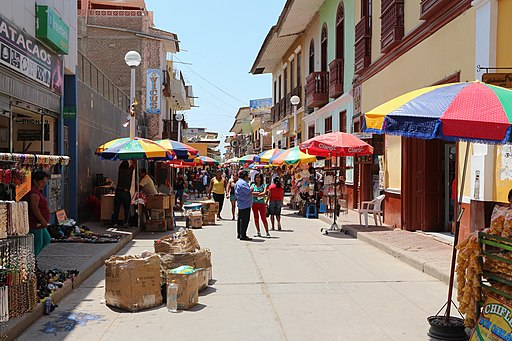 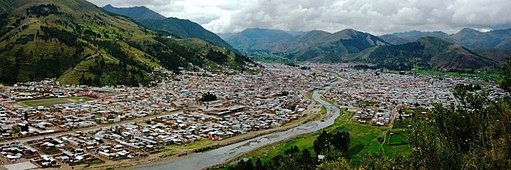 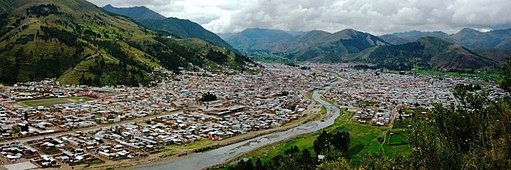 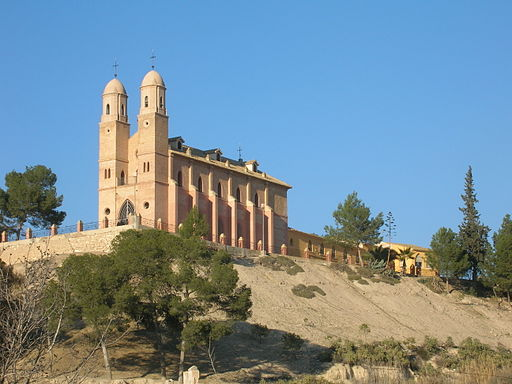 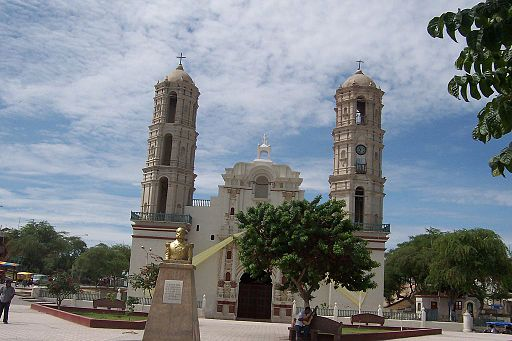 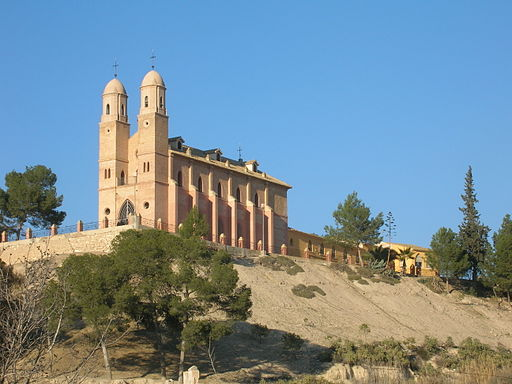 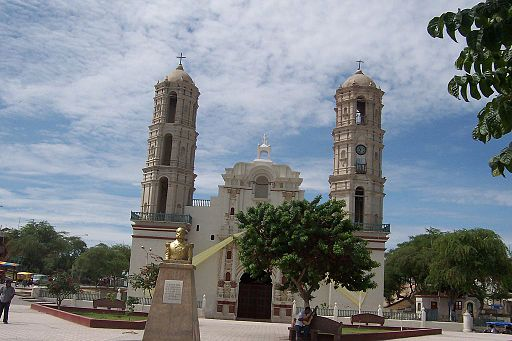 Sechura
Sicuani
Cieza
Sechura
Catacaos
Sicuani
Cieza
Catacaos
For numbers 8, 9 and 10 write the number of syllables in each word here:  8. [___]  9. [___]  10. [___]
For numbers 8, 9 and 10 write the number of syllables in each word here:  8. [___]  9. [___]  10. [___]
[Speaker Notes: Pupil handoutTo copy and cut in half

Information source:https://en.wikipedia.org/wiki/List_of_cities_in_Peru Image attribution:Carmona - Pufacz, Public domain, via Wikimedia CommonsPasco - [Bernd Wolniczak], CC BY-SA 4.0 via Wikimedia CommonsCusco - Peruwikila, CC BY-SA 3.0 <via Wikimedia CommonsLucena - lberto Cabello from Vitoria-Gasteiz, Spain, CC BY 2.0 via Wikimedia CommonsAlgeciras - Paolichy, CC BY-SA 4.0 via Wikimedia CommonsBaza - Rimantas Lazdynas, CC BY-SA 3.0 via Wikimedia CommonsSechura - No machine-readable author provided. Alfredobi assumed (based on copyright claims)., Public domain, via Wikimedia CommonsCieza - No machine-readable author provided. Lionni assumed (based on copyright claims)., Public domain, via Wikimedia CommonsSicuani - Ant.rios2013, CC BY-SA 4.0 via Wikimedia Commons
Catacaos - Bernard Gagnon, CC BY-SA 3.0, via Wikimedia Commons

Links to licences:
https://creativecommons.org/licenses/by/2.0 https://creativecommons.org/licenses/by-sa/3.0https://creativecommons.org/licenses/by-sa/4.0]